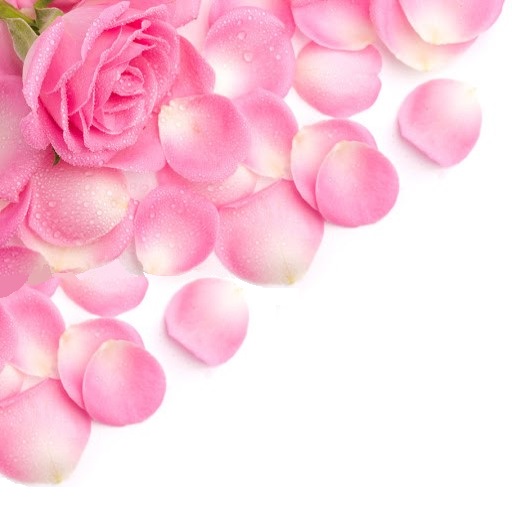 父愛如山2022父親節信息
創世紀 44 : 18-34  
	    45 : 21-28
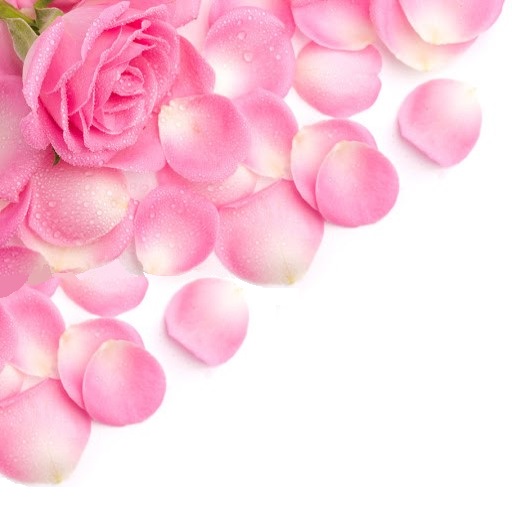 有錢財不如有祝福有祝福就不怕有苦難
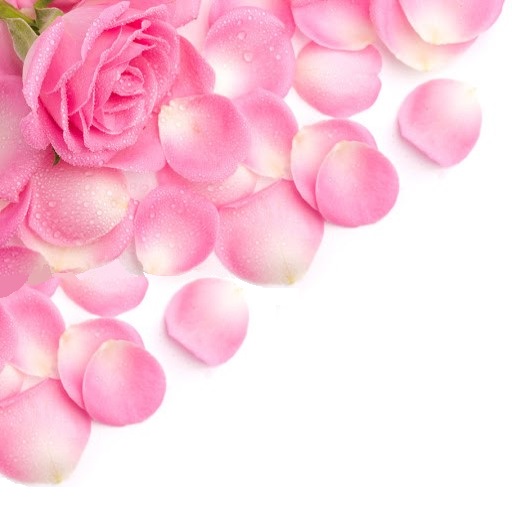 命運奪走我短暫的幸福卻成就全家的生命
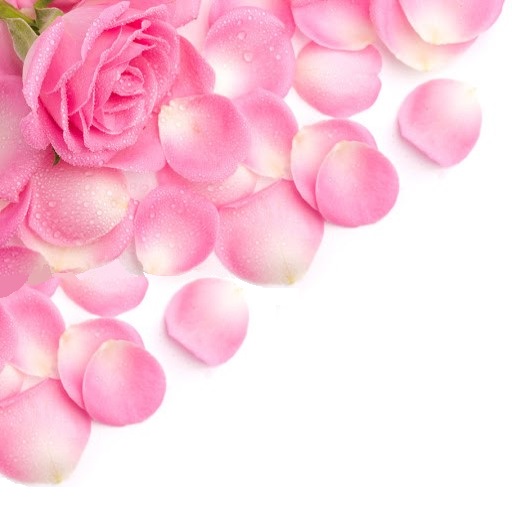 在得到與失去之間你怎麼自處？
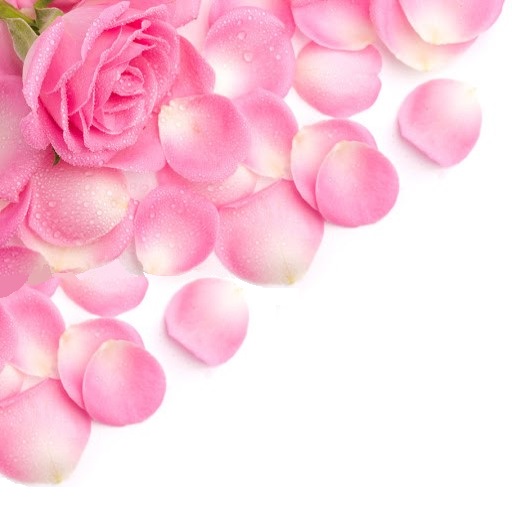 天堂=現實與無常之間的一點點平安
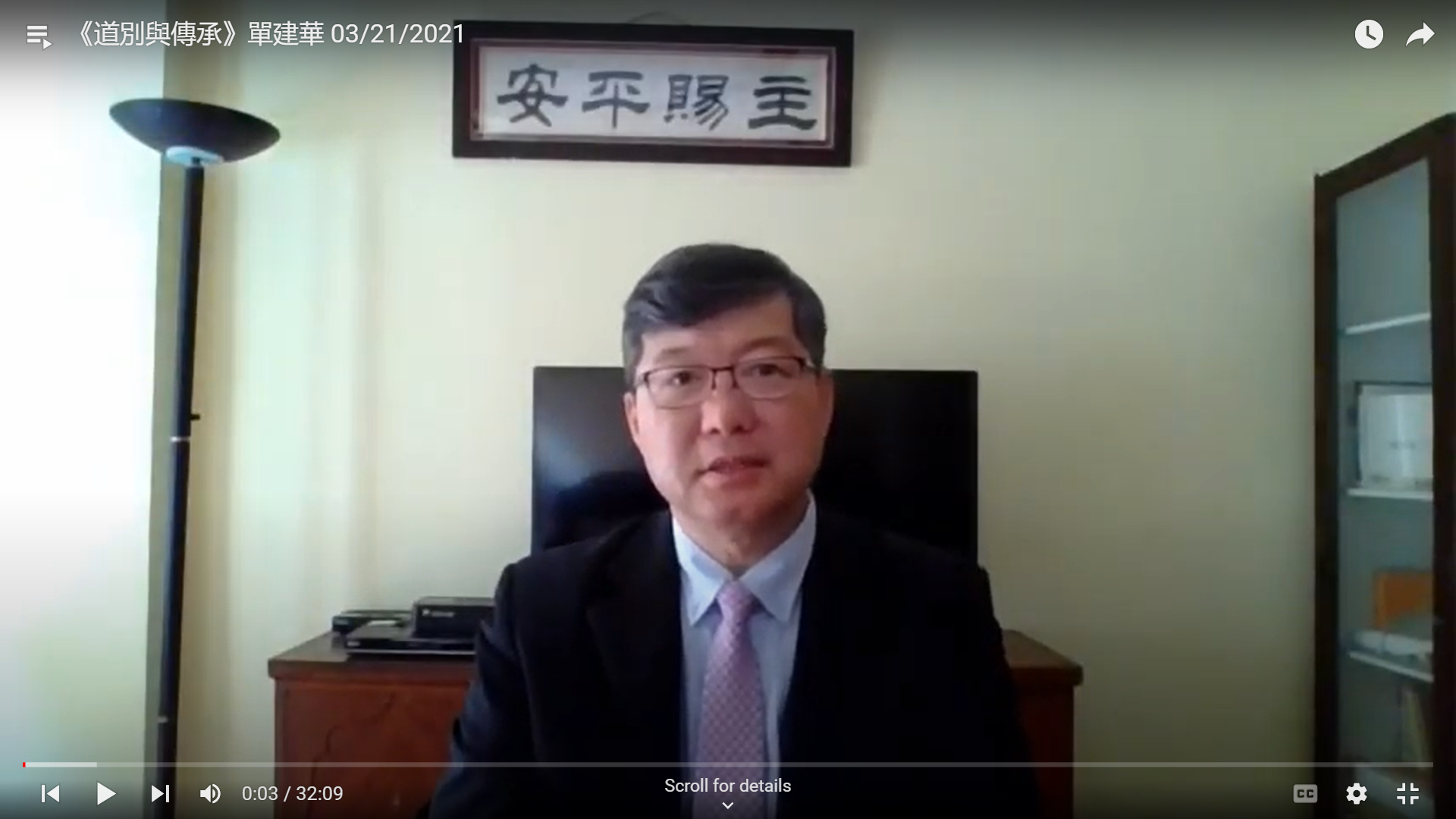 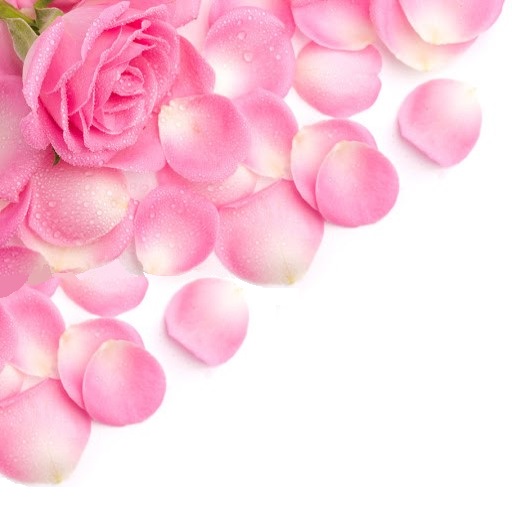 主賜平安
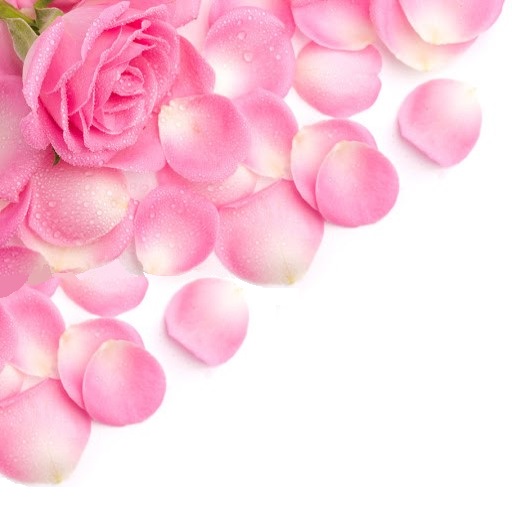 你有沒有走到神給你計劃的終點?
盼望 Hope
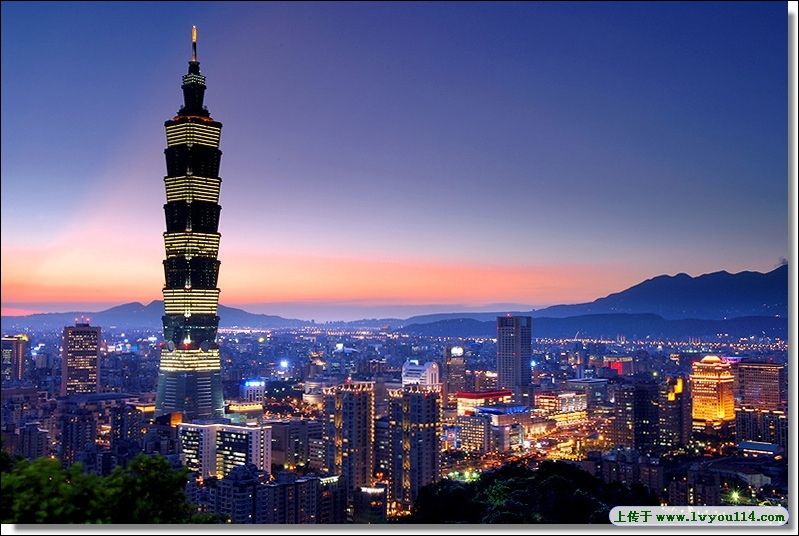 萬家燈火在閃爍
好像不停在述說
千萬人生命中 
悲歡離合的故事
天越黑 夜越深 
星星越照亮夜空 
好像我心中的盼望 
越黑越闪亮
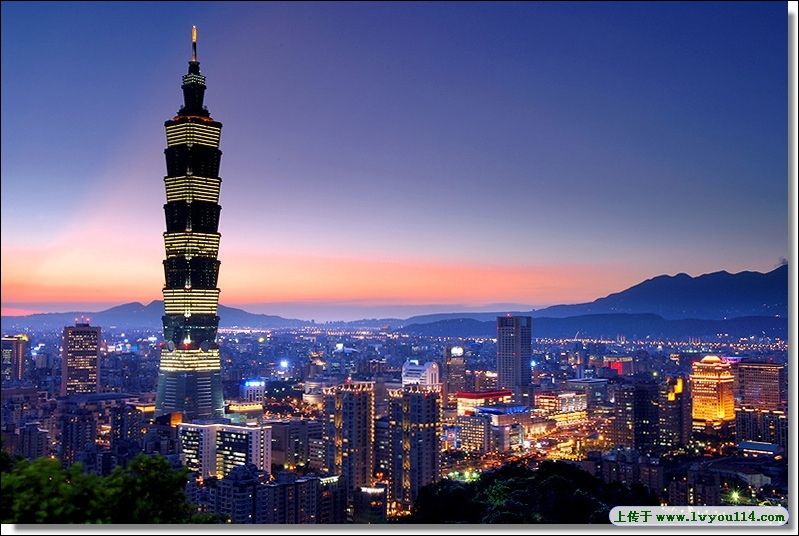 我知道 有一天 
黑夜将成为过去 
黎明的光 越照越明 
照亮永恒的盼望
人生好像一台戲 
曲终人散的時候 
心中的盼望到永久
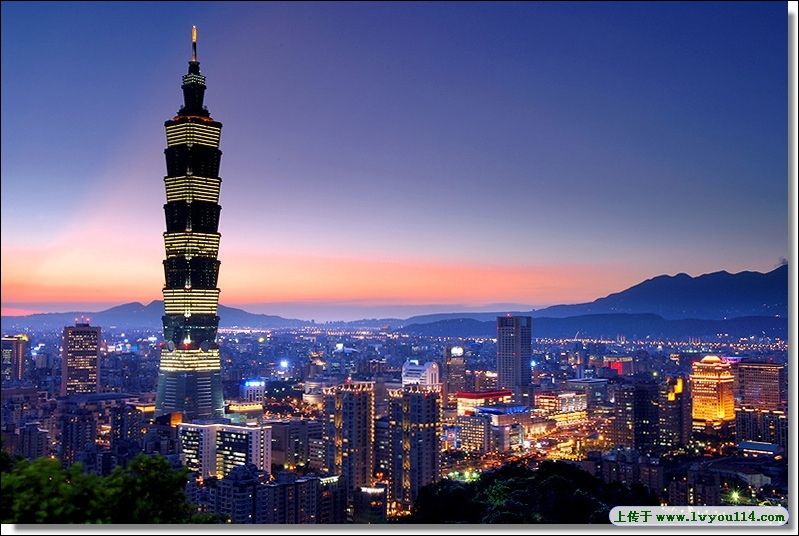 天越黑 夜越深 
星星越照亮夜空 
好像我心中的盼望 
越黑越閃亮
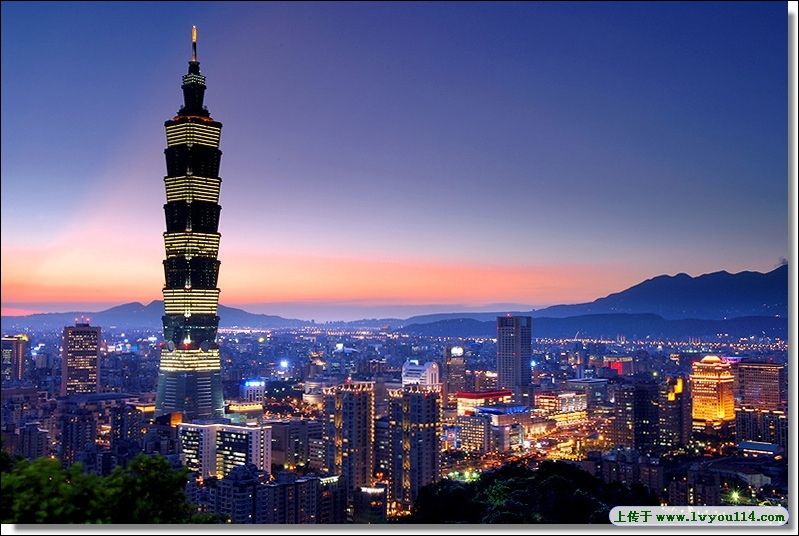 我知道 有一天 
黑夜將成為過去 
黎明的光 越照越明 
照亮永恒的盼望